Fold the Chatterbox
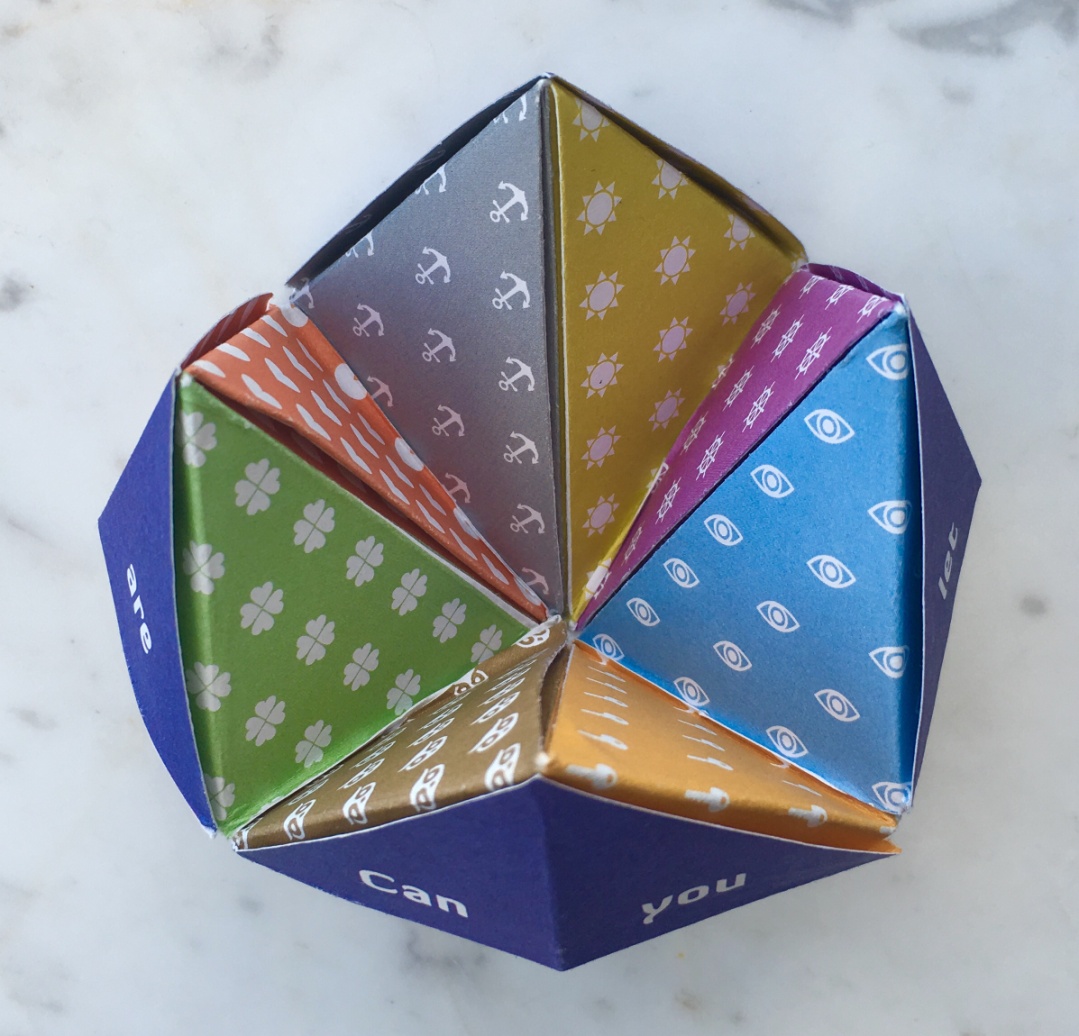 www.bureaukwiek.nl
1
This side up
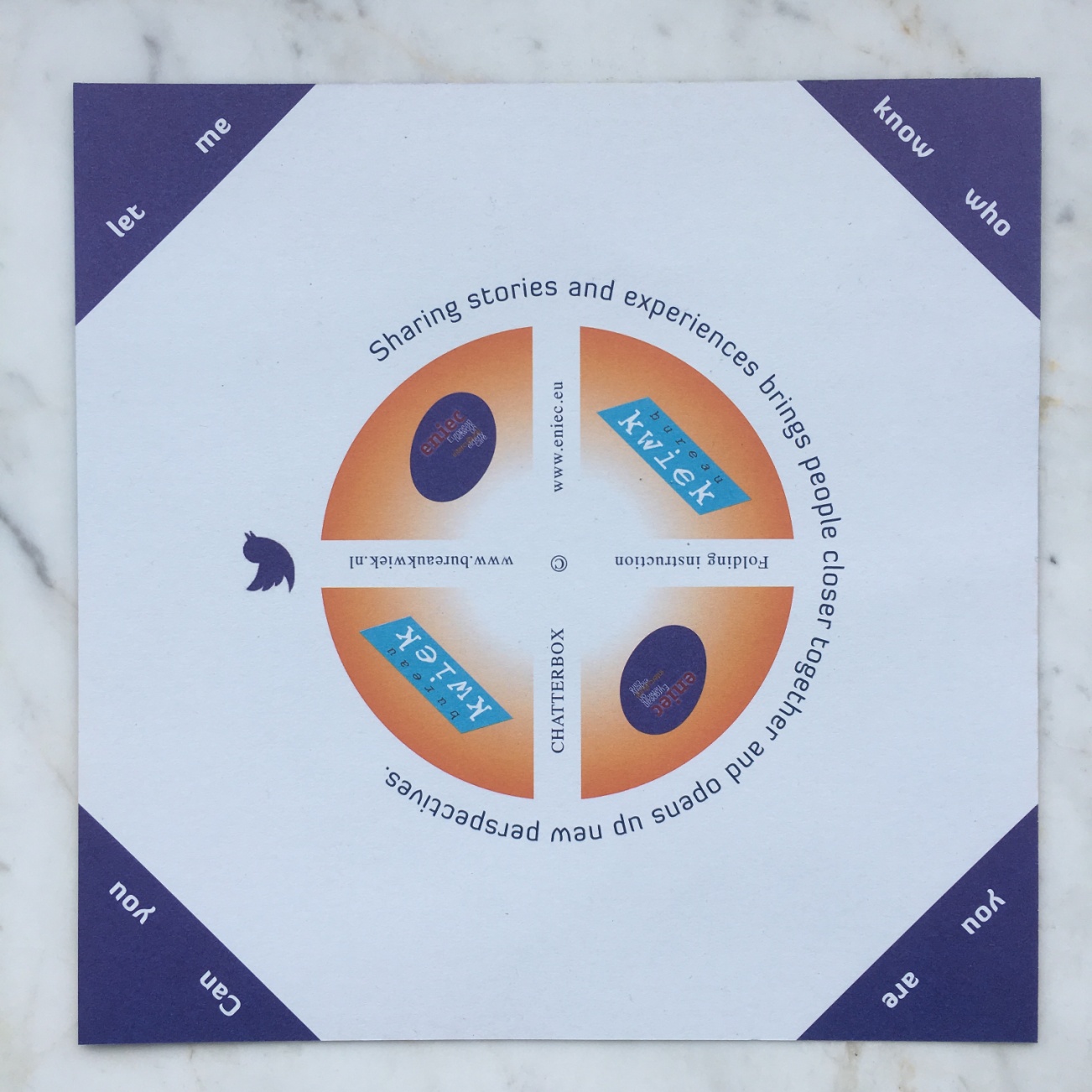 www.bureaukwiek.nl
2
Fold diagonally first
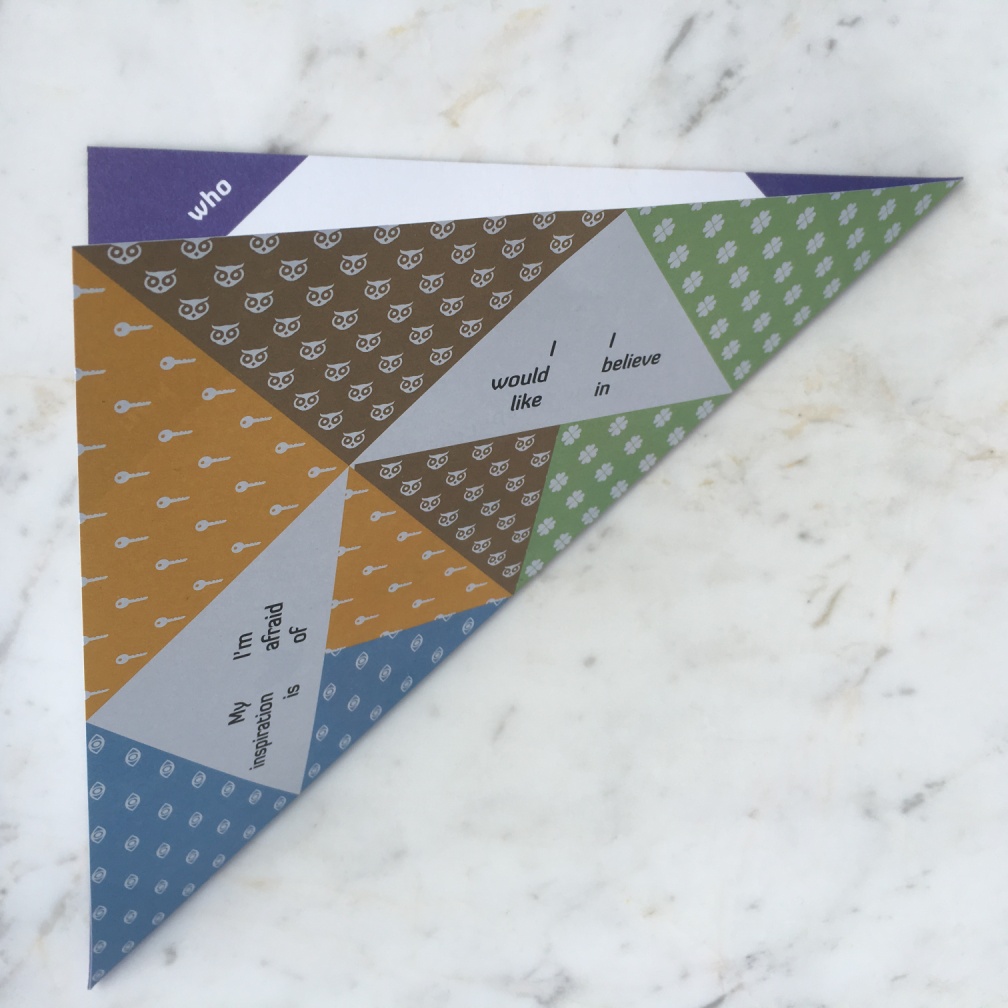 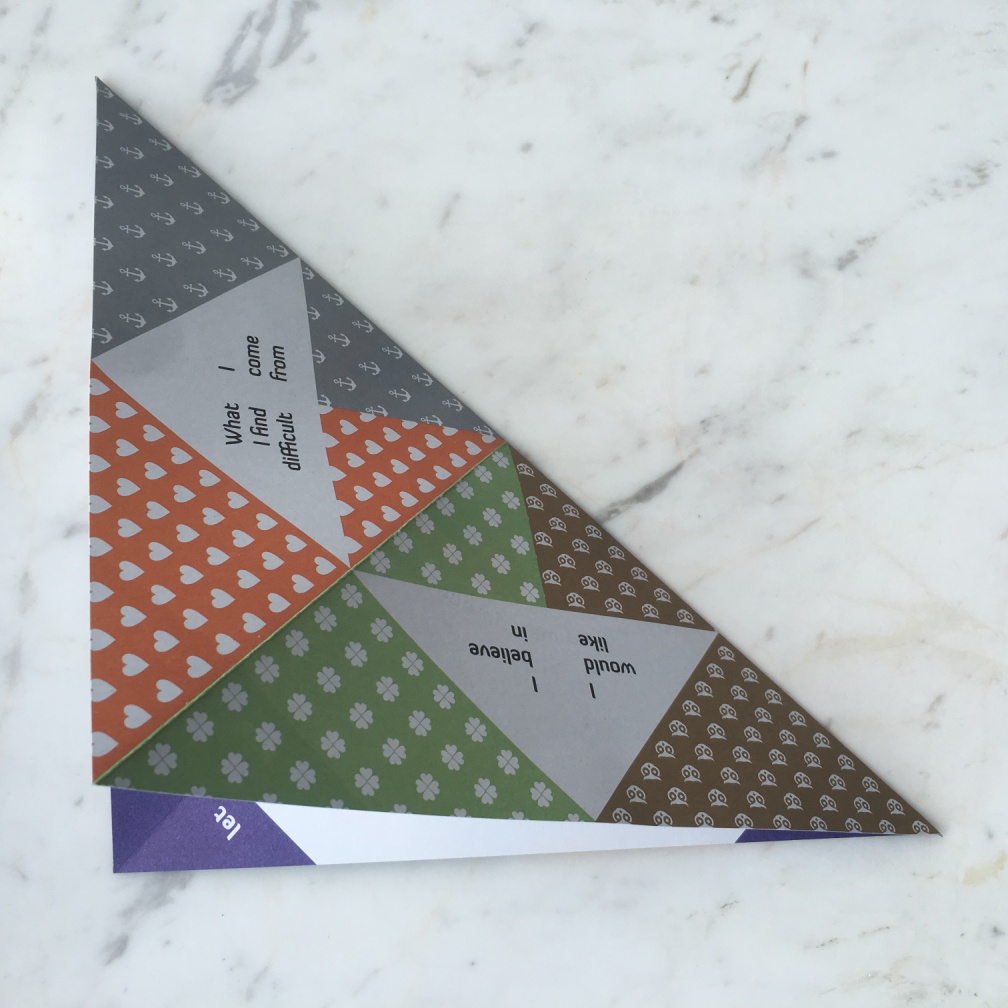 www.bureaukwiek.nl
3
Folded diagonals
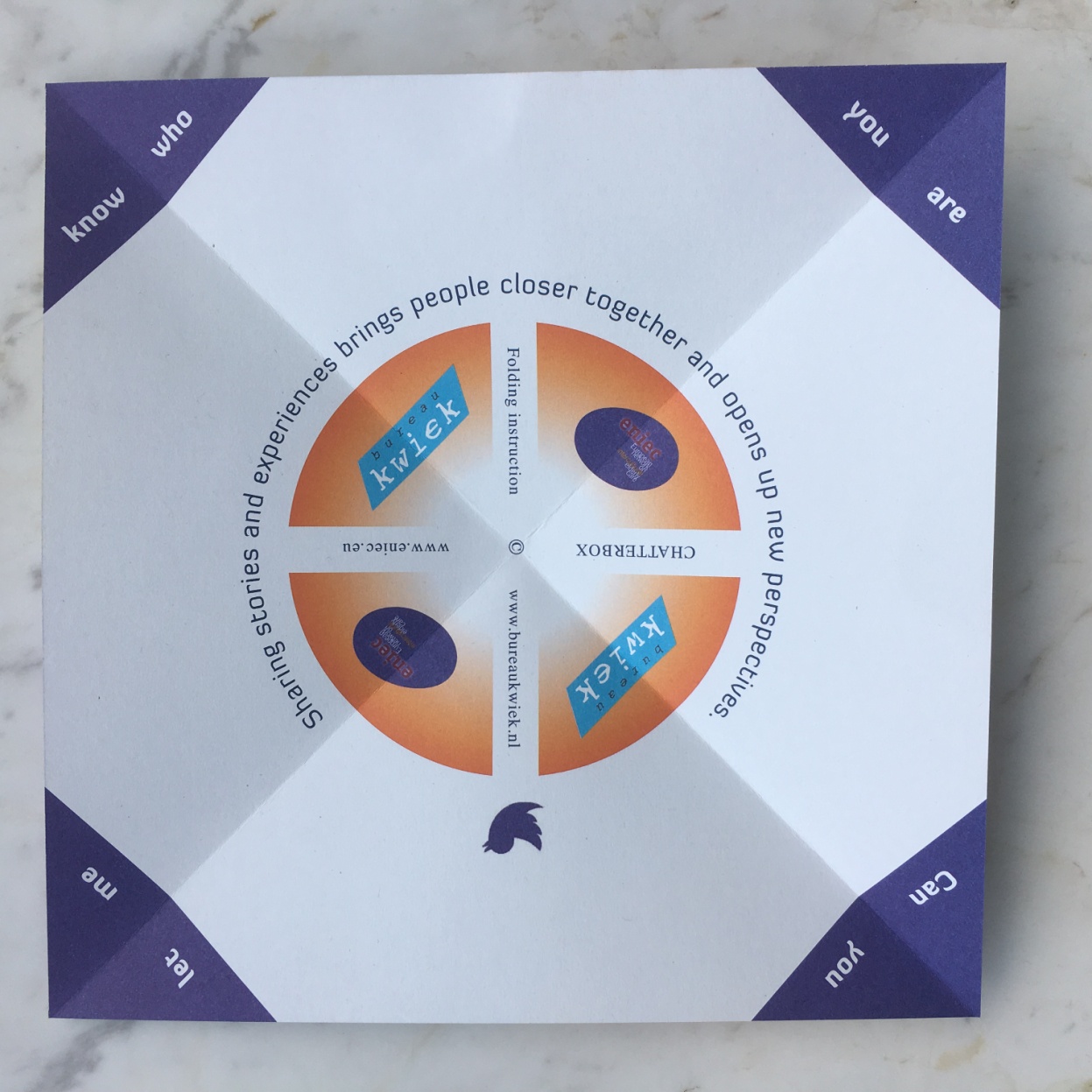 www.bureaukwiek.nl
4
Fold the straight lines
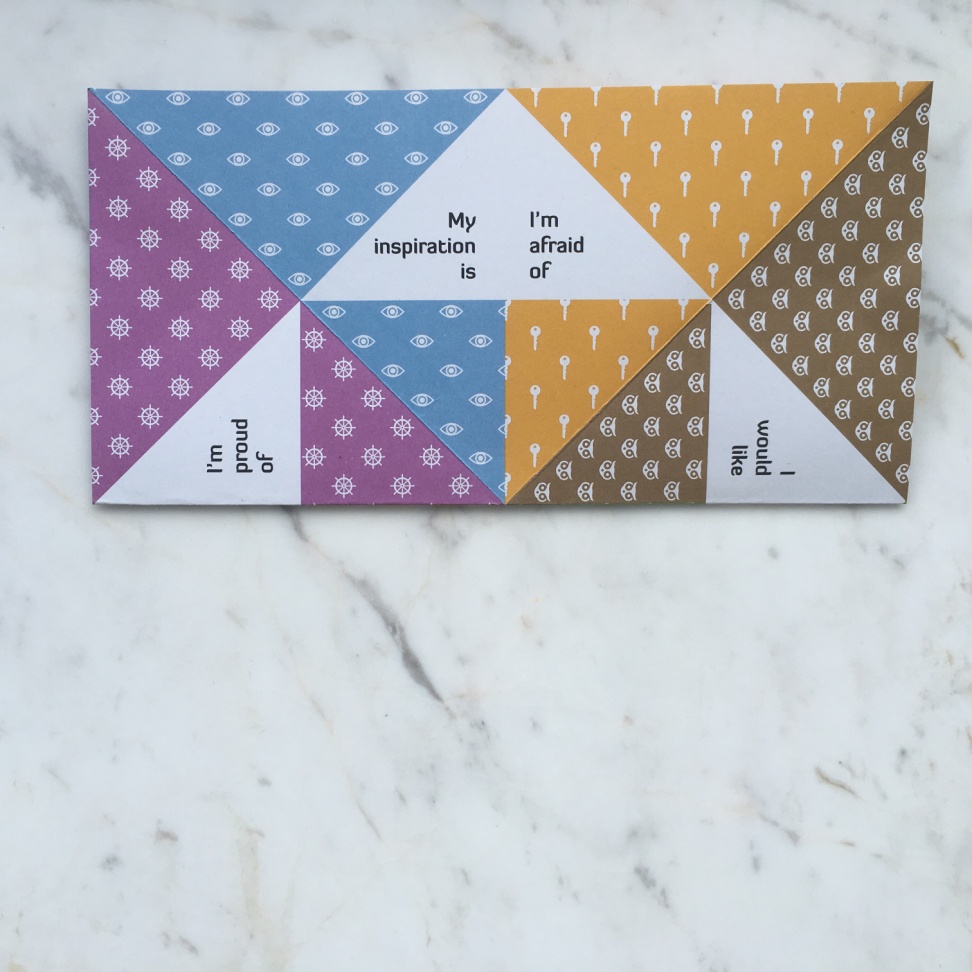 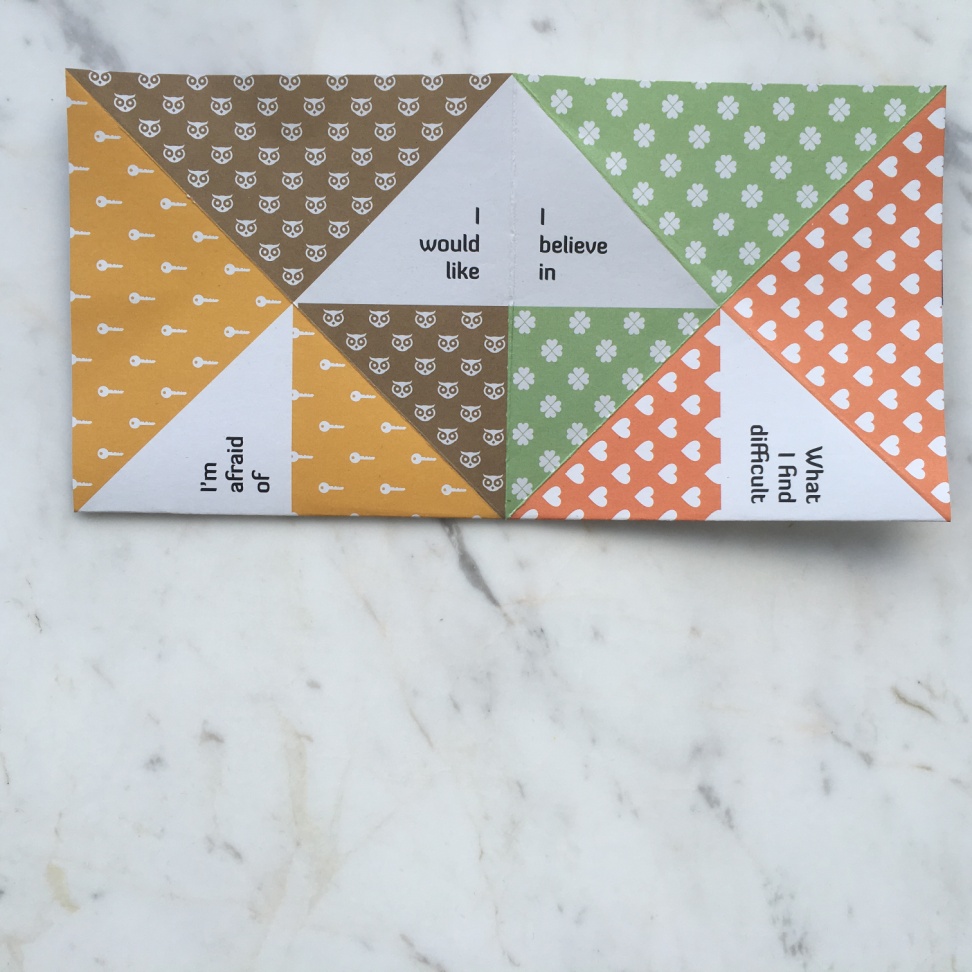 www.bureaukwiek.nl
5
Fold lines
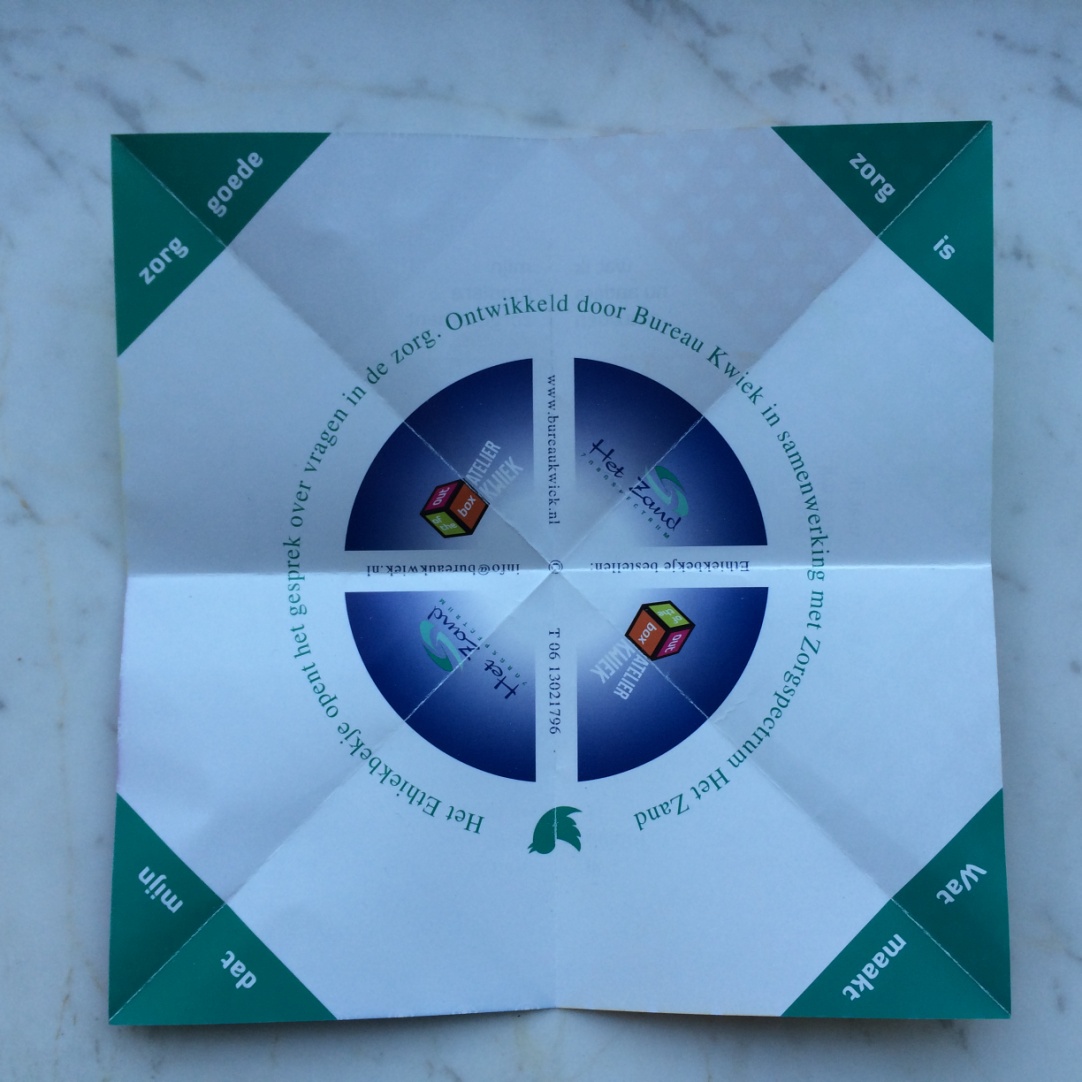 www.bureaukwiek.nl
6
Fold the corners towards the centre
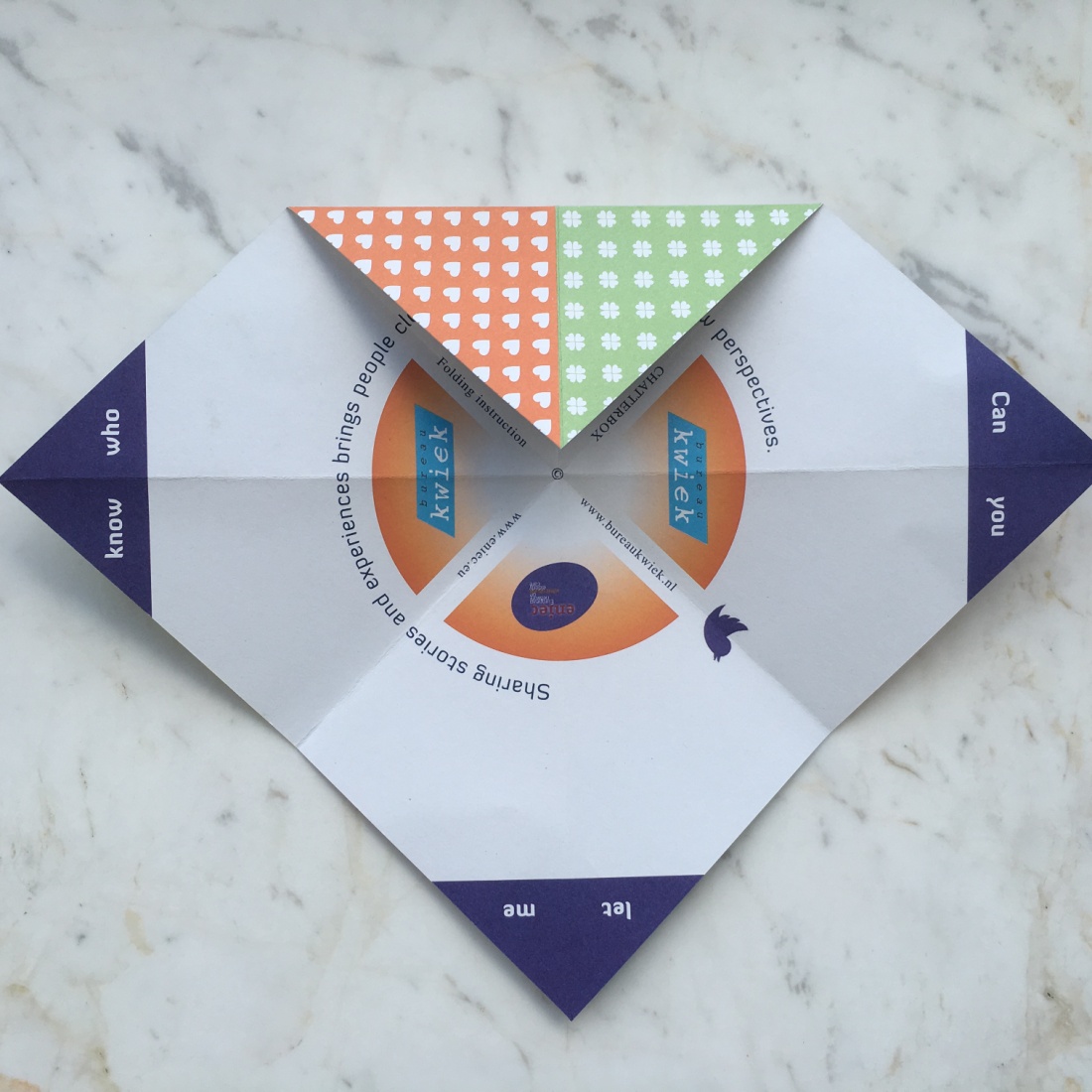 www.bureaukwiek.nl
7
Repeat with all corners
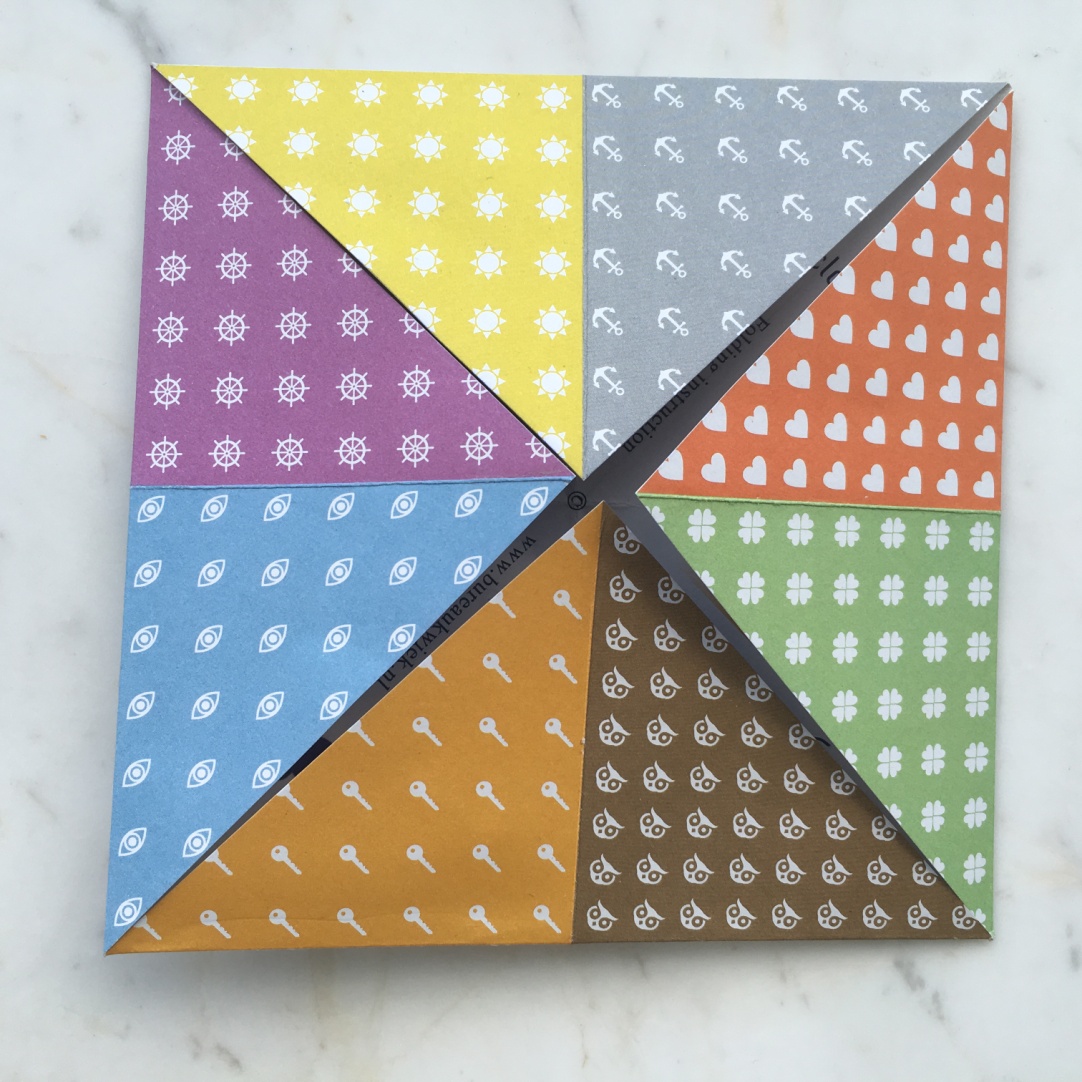 www.bureaukwiek.nl
8
Turn it over
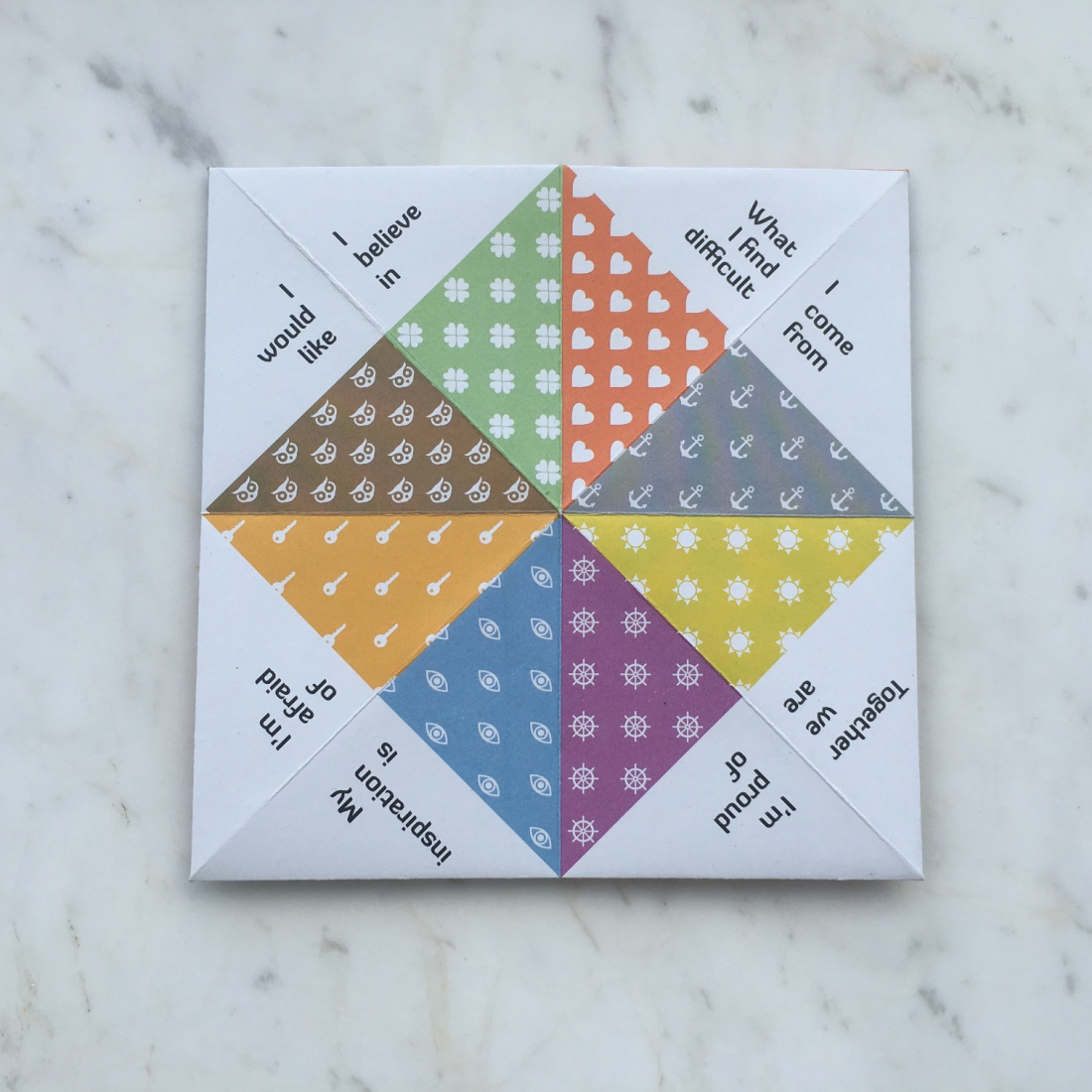 www.bureaukwiek.nl
9
Fold the corners with text towards the centre
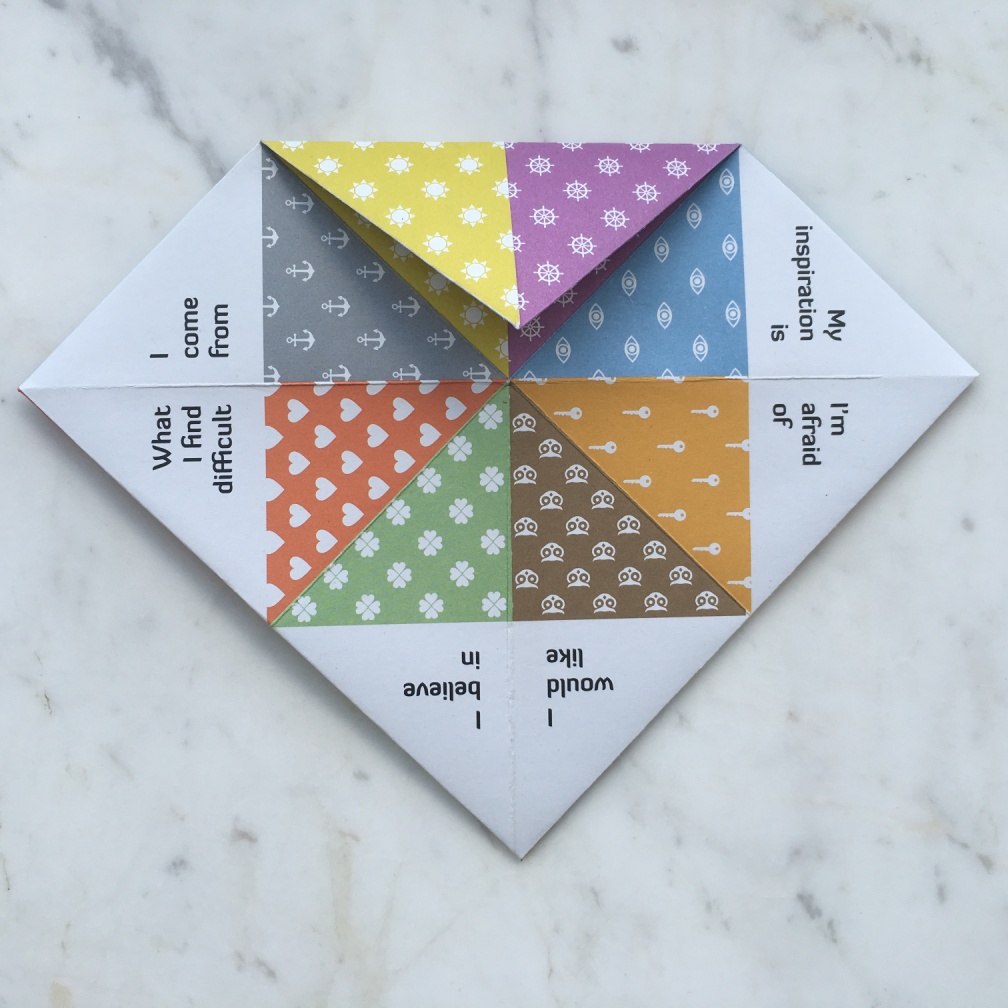 www.bureaukwiek.nl
10
Do this with all the corners
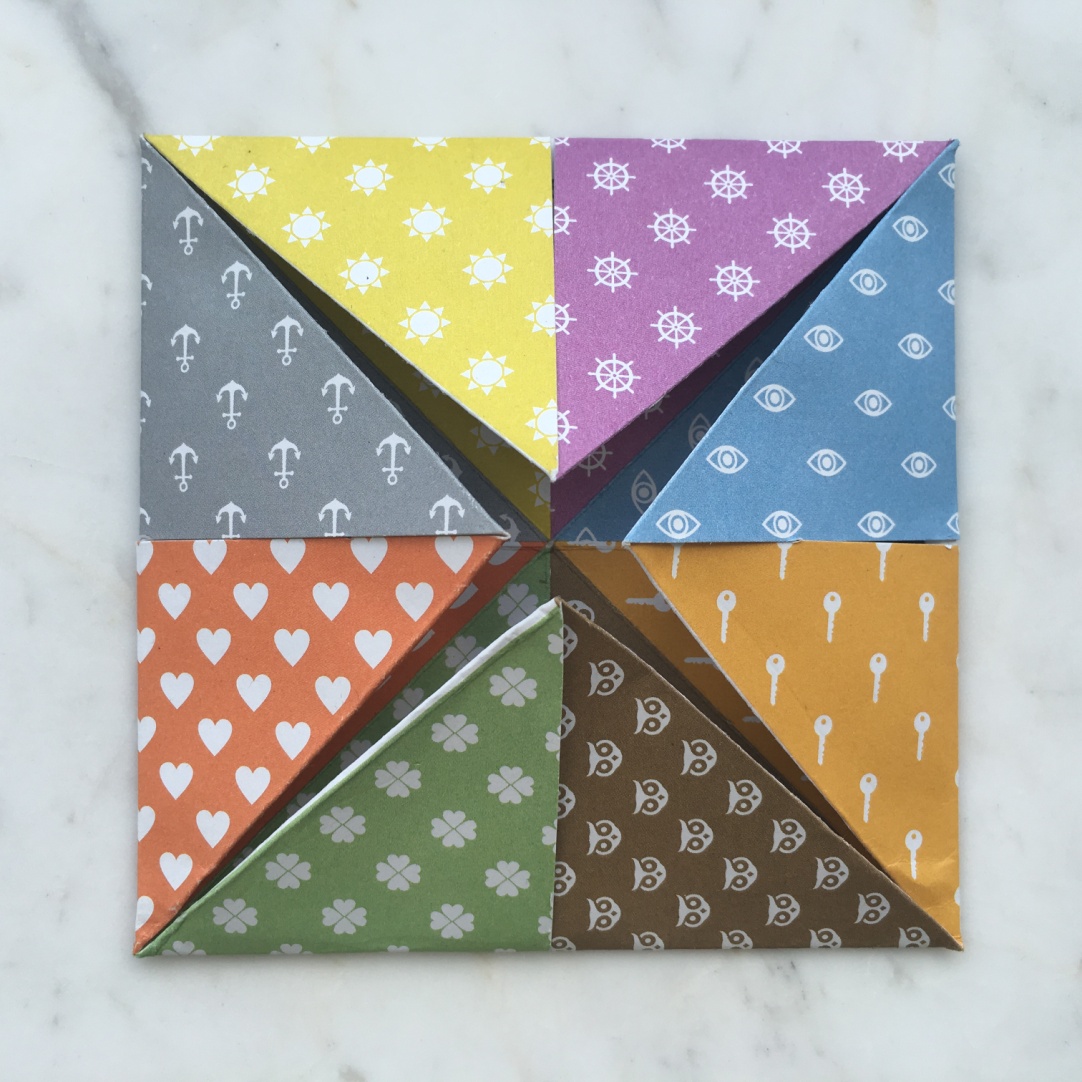 www.bureaukwiek.nl
11
On the inner flap each colour and symbol now shows a question
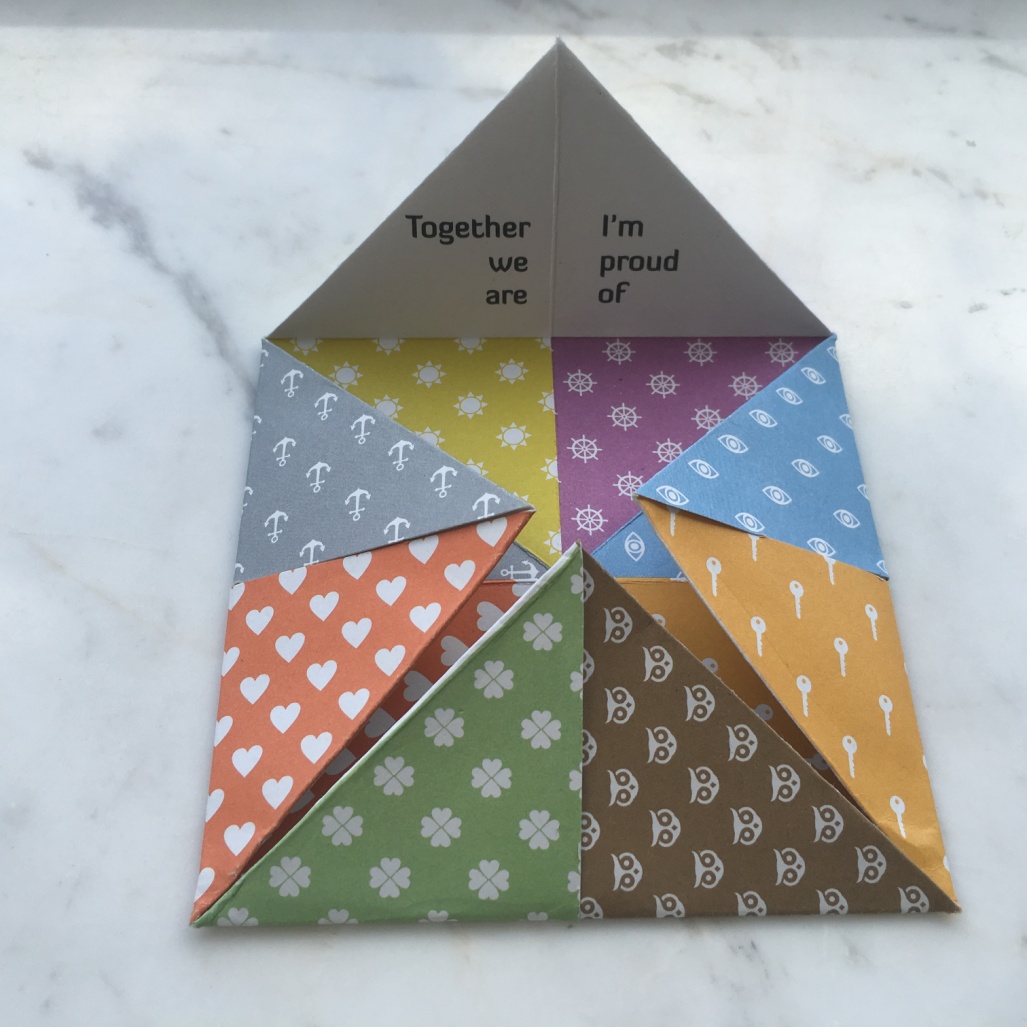 www.bureaukwiek.nl
12
Turn it over and open the flaps outwards
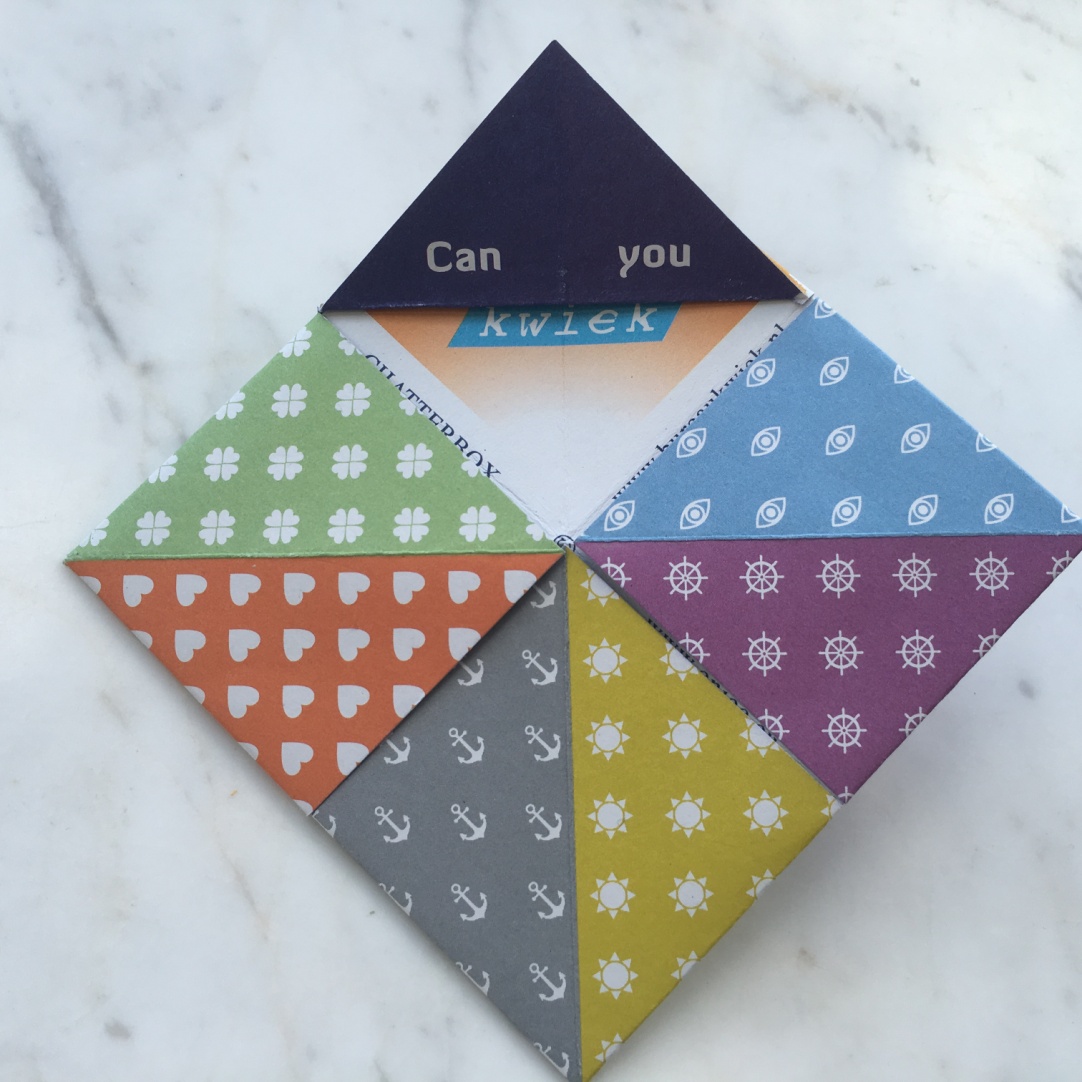 13
www.bureaukwiek.nl
All flaps are opened outwards
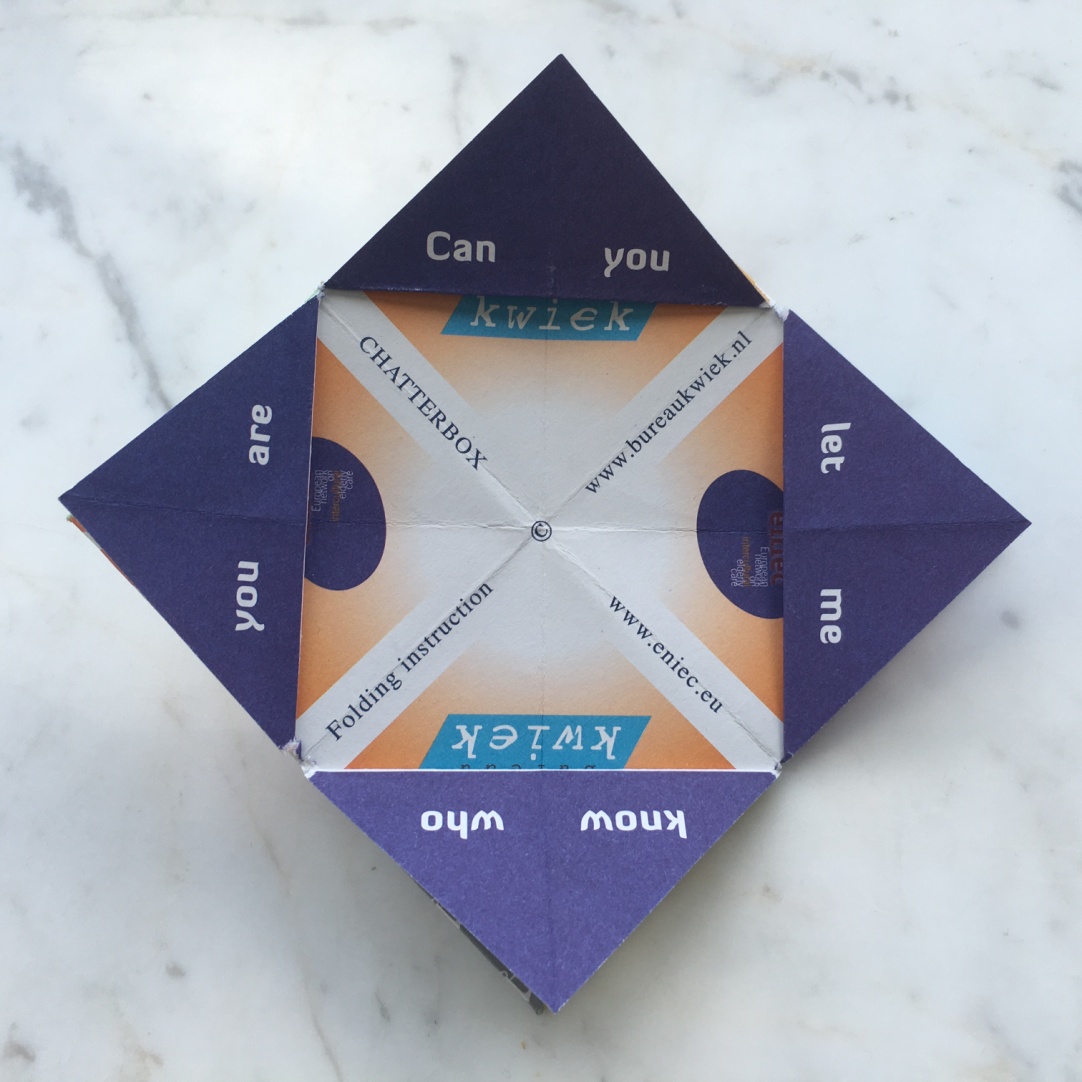 www.bureaukwiek.nl
14
Place your fingers in the corners
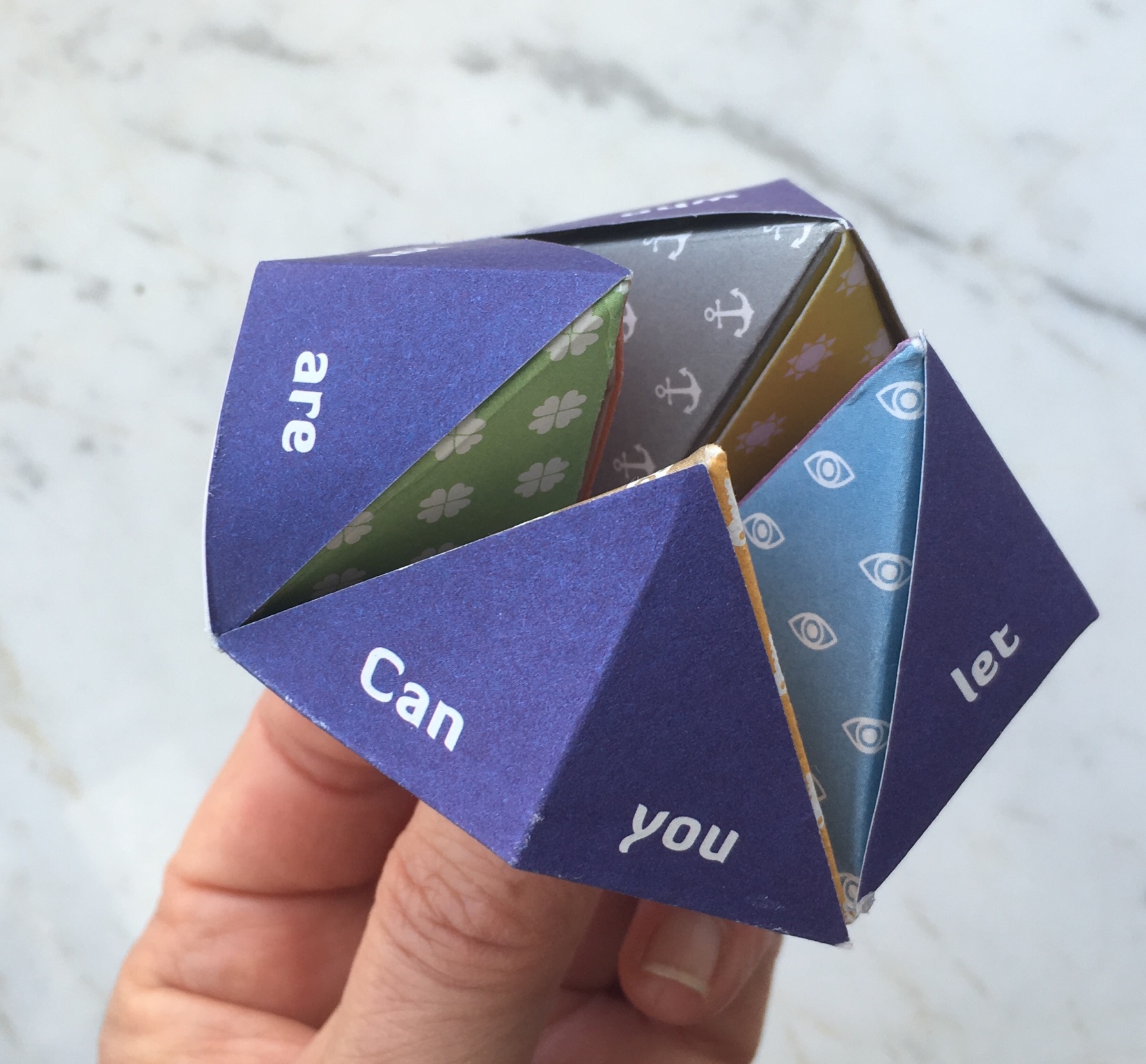 .
15
www.bureaukwiek.nl
Ask the other person to pick a number between 1-10Open and close the chatterbox that amount of times
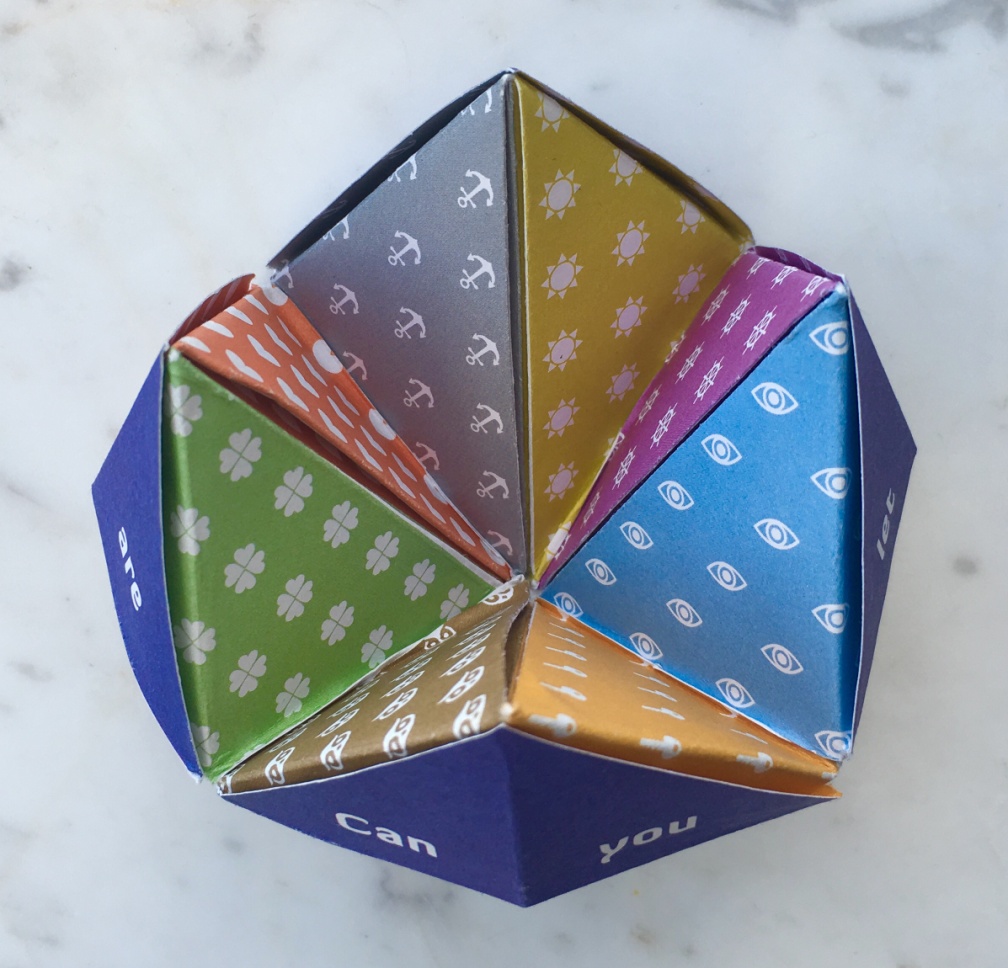 www.bureaukwiek.nl
16
The other person then picks a colour or symbol. Ask the question under it.
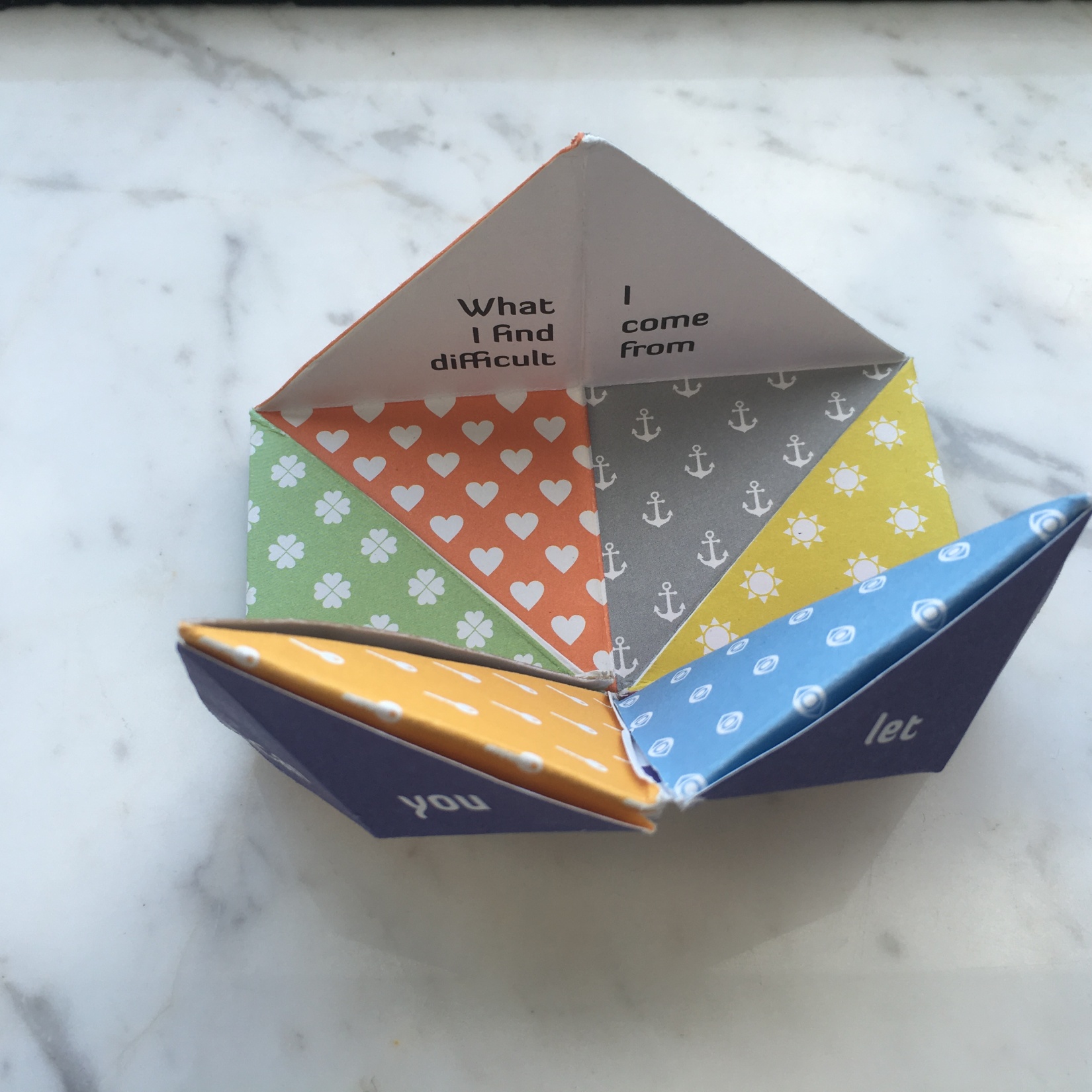 www.bureaukwiek.nl
17
The question leads to conversation. Keep asking questions!
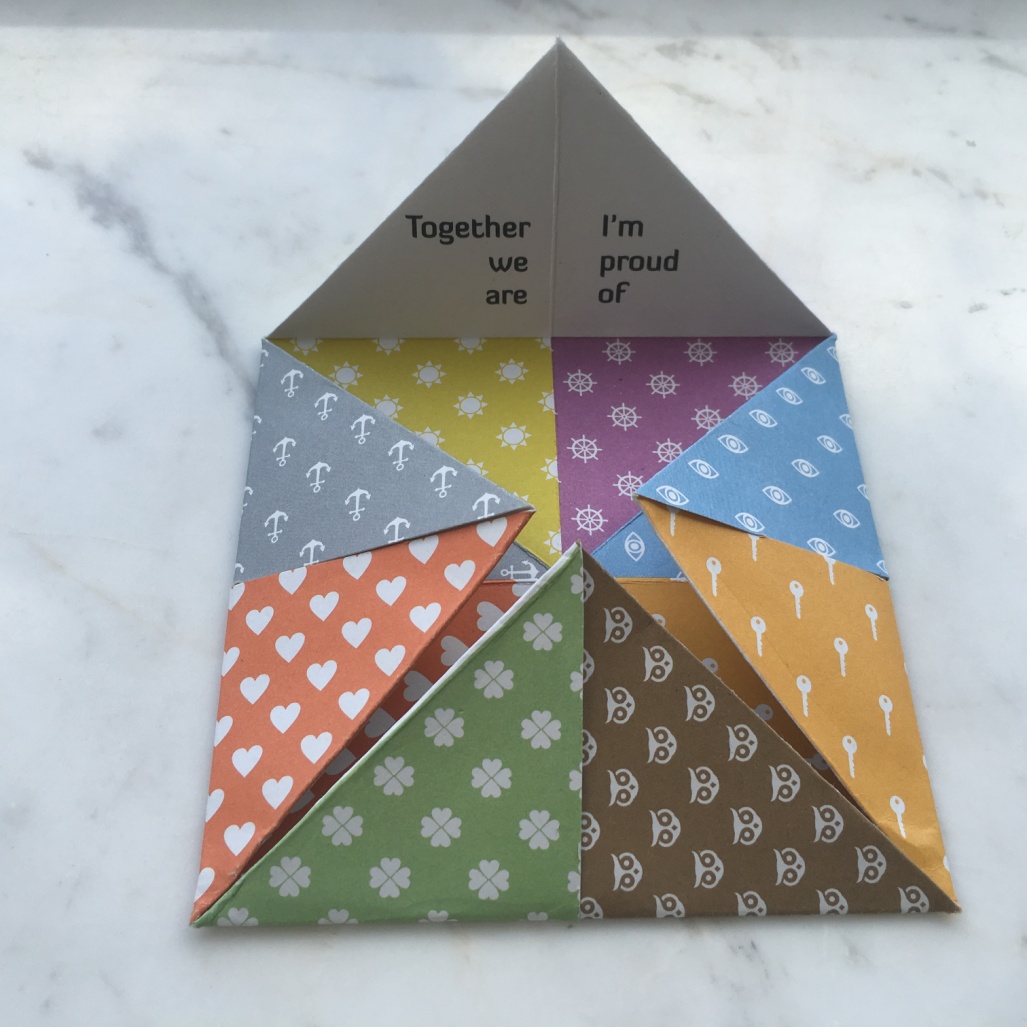 18
www.bureaukwiek.nl
Play, share your experiences and get to know each other.
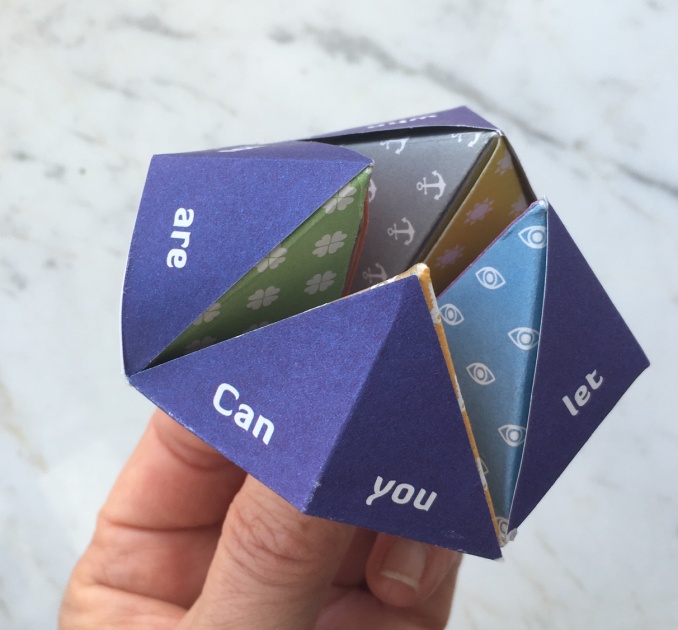 Have fun!
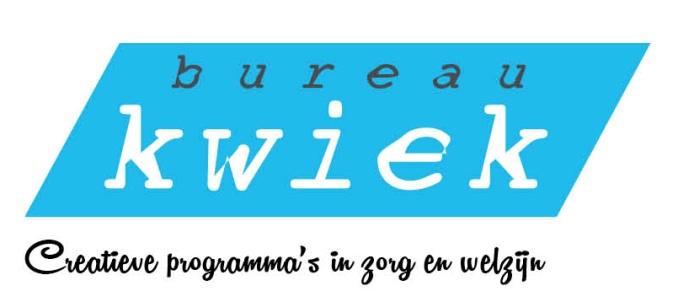 www.bureaukwiek.nl
19